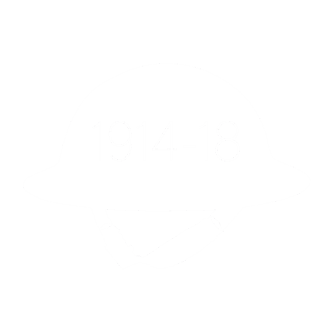 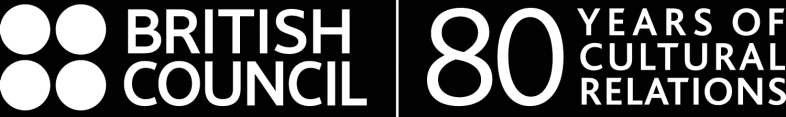 Daily life in the trenches
2
British troops taking timber for a trench support through a trench at Ploegsteert, Belgium, March 1917       © IWM (Q 5092)
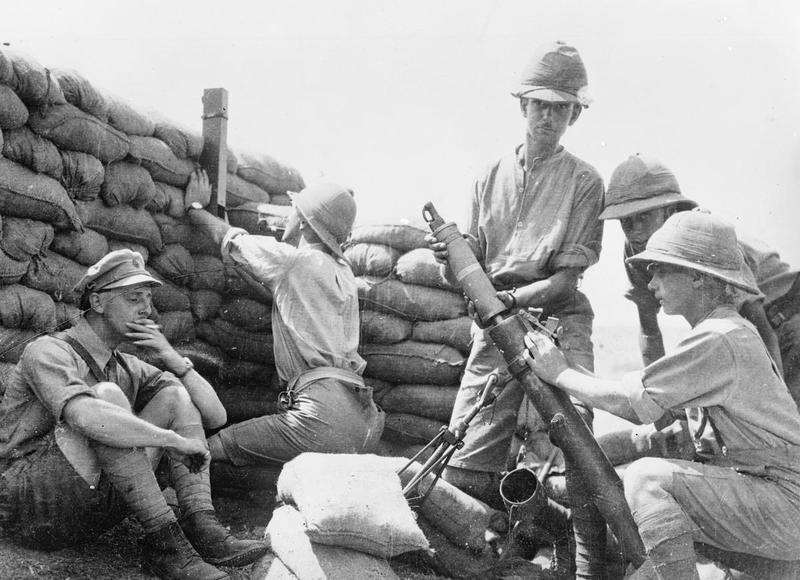 3
Trench mortars on the Balkan front during the First World War                                                                    © IWM (Q 55561)
© IWM
Troops of the 2nd Australian Division in a front line trench at Croix du Bac, near Armentieres, May 1916. 
The soldier on the right is using a trench periscope.                                                                                 	          © IWM (Q 579)
4
Australian Imperial Force on the Western Front 1916-18                                                                                 © IWM (Q583)
5